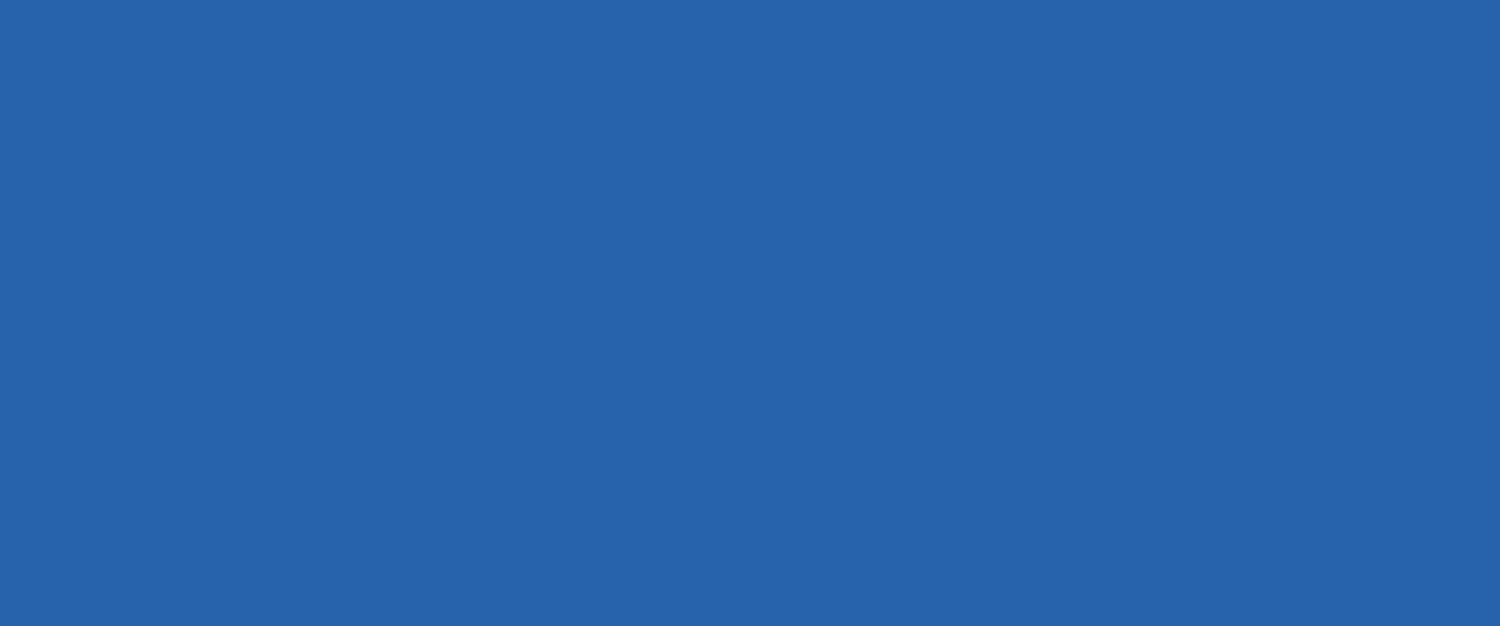 ПРИМЕР ЗАПОЛНЕНИЯ ЗАЯВЛЕНИЯ О РЕГИСТРАЦИИ РАСТОРЖЕНИЯ БРАКА
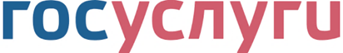 ОСУЩЕСТВЛЯЕМ АВТОРИЗАЦИЮ НА ПОРТАЛЕ ГОСУСЛУГ
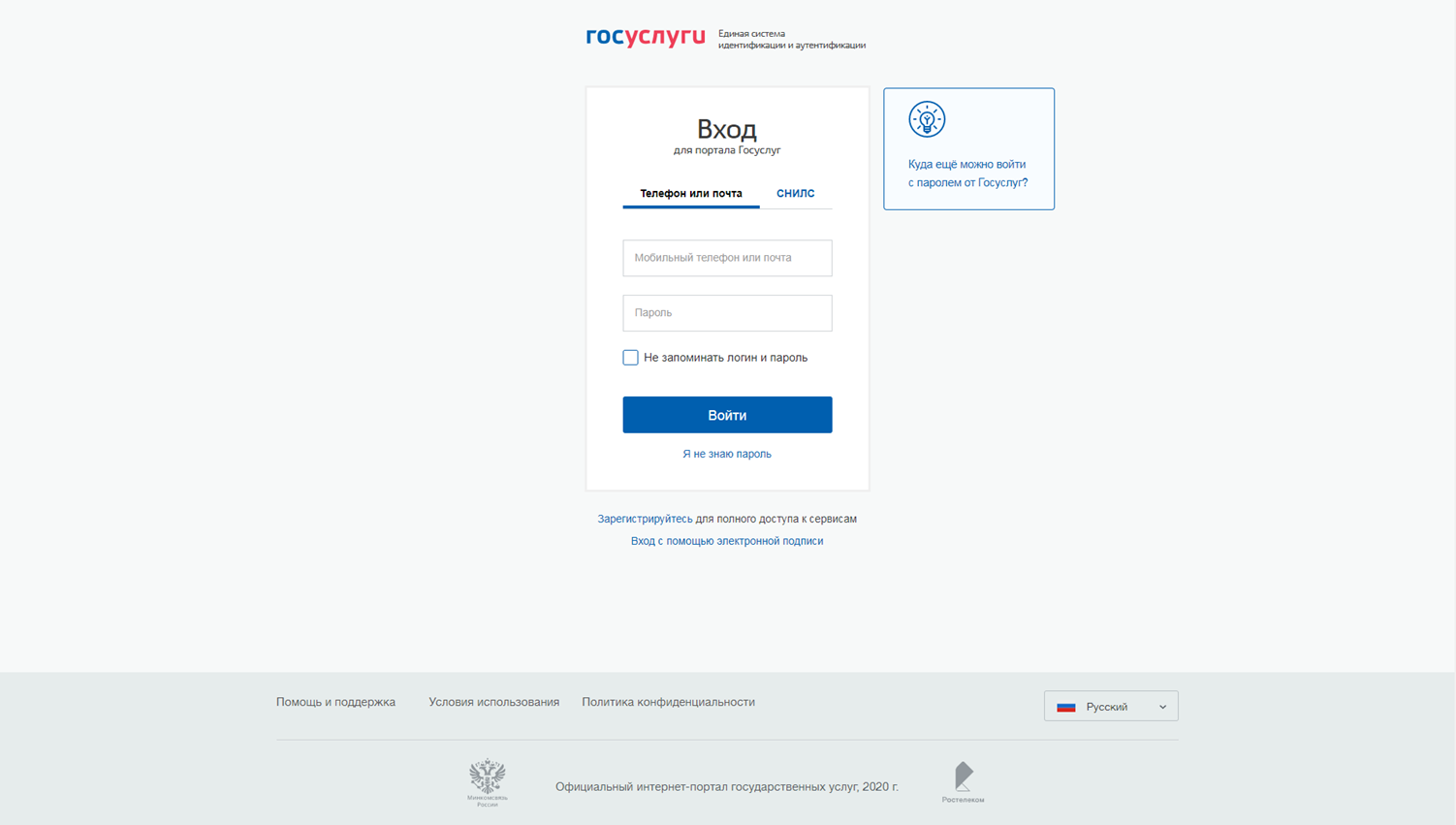 ПЕРЕЙДИТЕ В БЛОК «УСЛУГИ». ВЫБЕРЕТЕ РАЗДЕЛ «СЕМЬЯ И ДЕТИ»
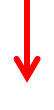 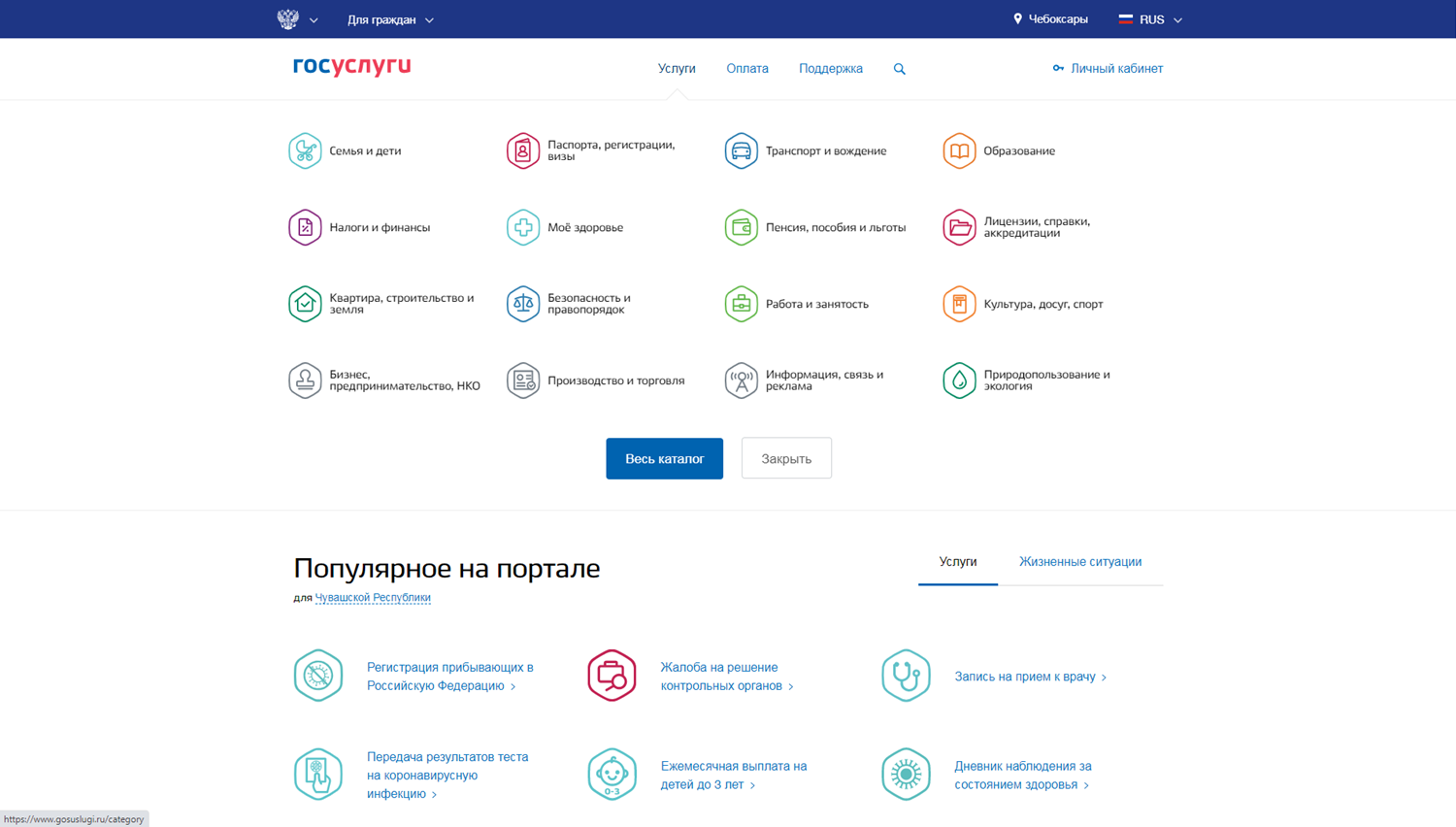 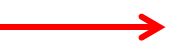 В НИЖНЕЙ ЧАСТИ СТРАНИЦЫ ПЕРЕХОДИМ К БЛОКУ «ВСЕ УСЛУГИ». РАЗВОРАЧИВАЕМ ПОДПУНКТ «ИЗМЕНЕНИЕ СОСТАВА СЕМЬИ». ВЫБИРАЕМ УСЛУГУ «РЕГИСТРАЦИЯ РАСТОРЖЕНИЯ БРАКА»
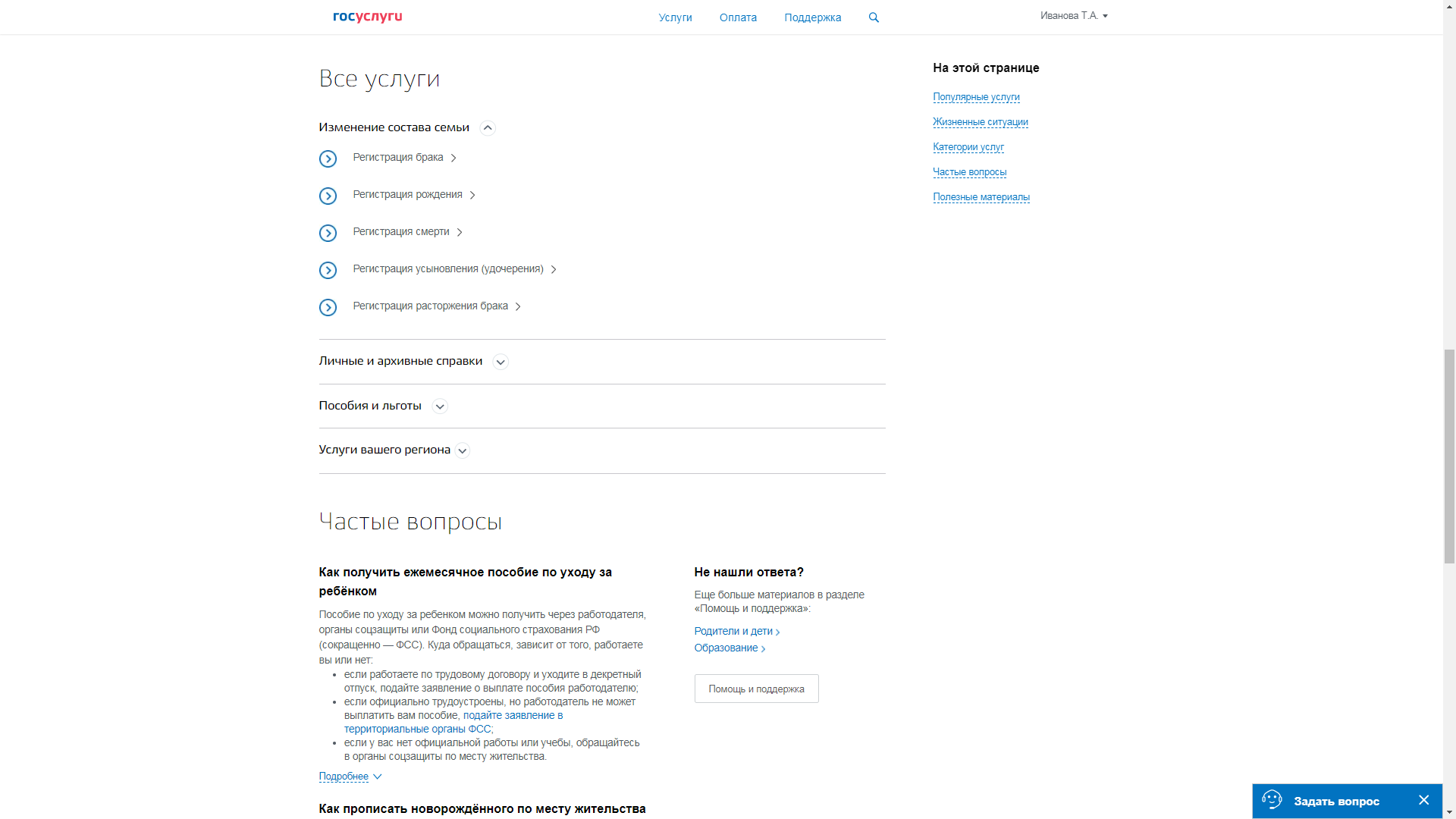 ПОЯВЛЯЕТСЯ СЛЕДУЮЩАЯ СТРАНИЦА, ГДЕ ВЫ МОЖЕТЕ ВЫБРАТЬ ФОРМУ ЗАПОЛНЕНИЯ ЗАЯВЛЕНИЯ НА ОСНОВАНИИ ПРИЧИНЫ, ПО КОТОРОЙ БРАК РАСТОРГАЕТСЯ
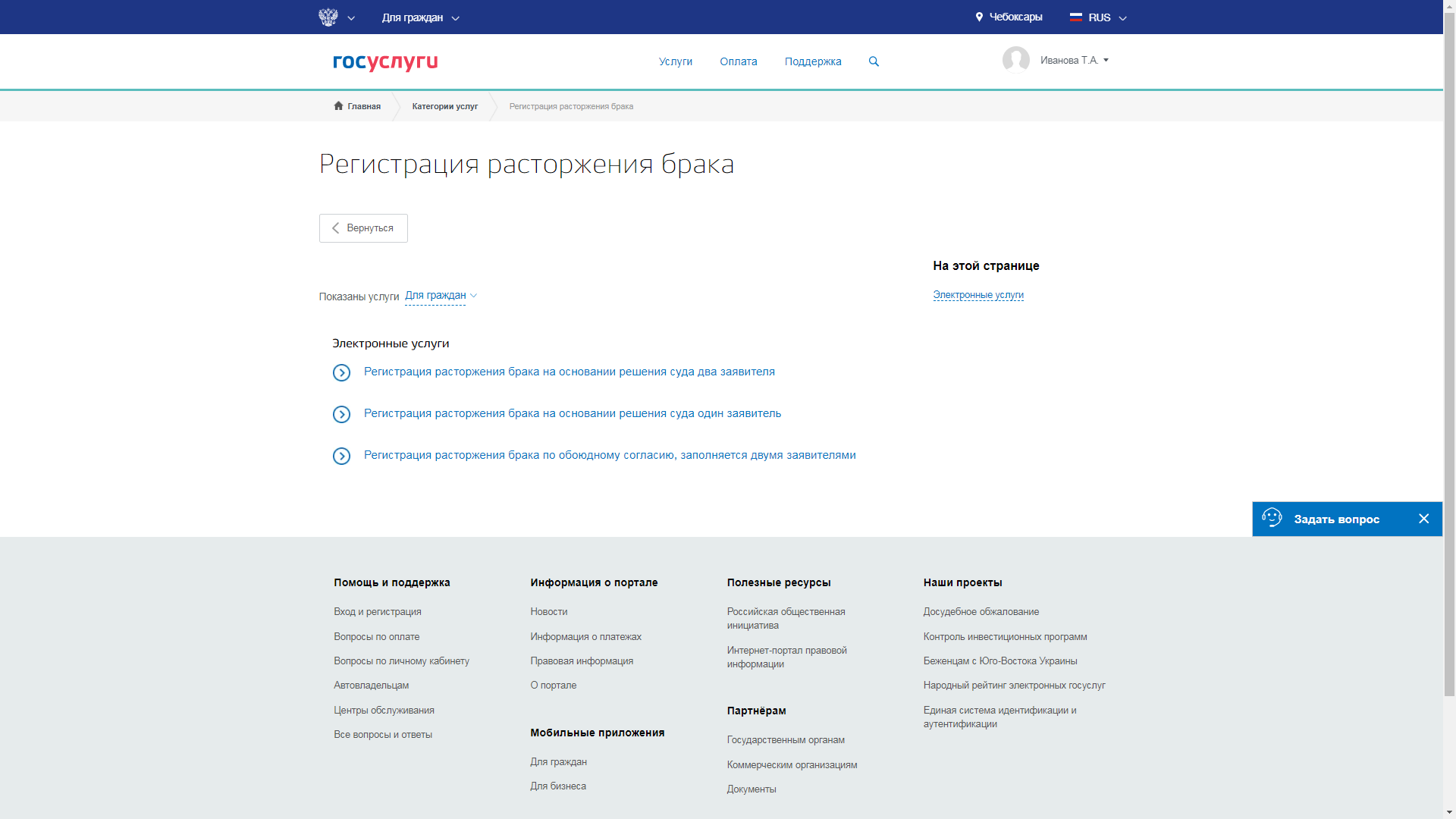 ВЫБИРАЕТЕ ТИП ПОЛУЧЕНИЯ УСЛУГИ «ЭЛЕКТРОННАЯ УСЛУГА», ДАЛЕЕ ПЕРЕХОДИТЕ К БЛОКУ «ПОЛУЧИТЬ УСЛУГУ»
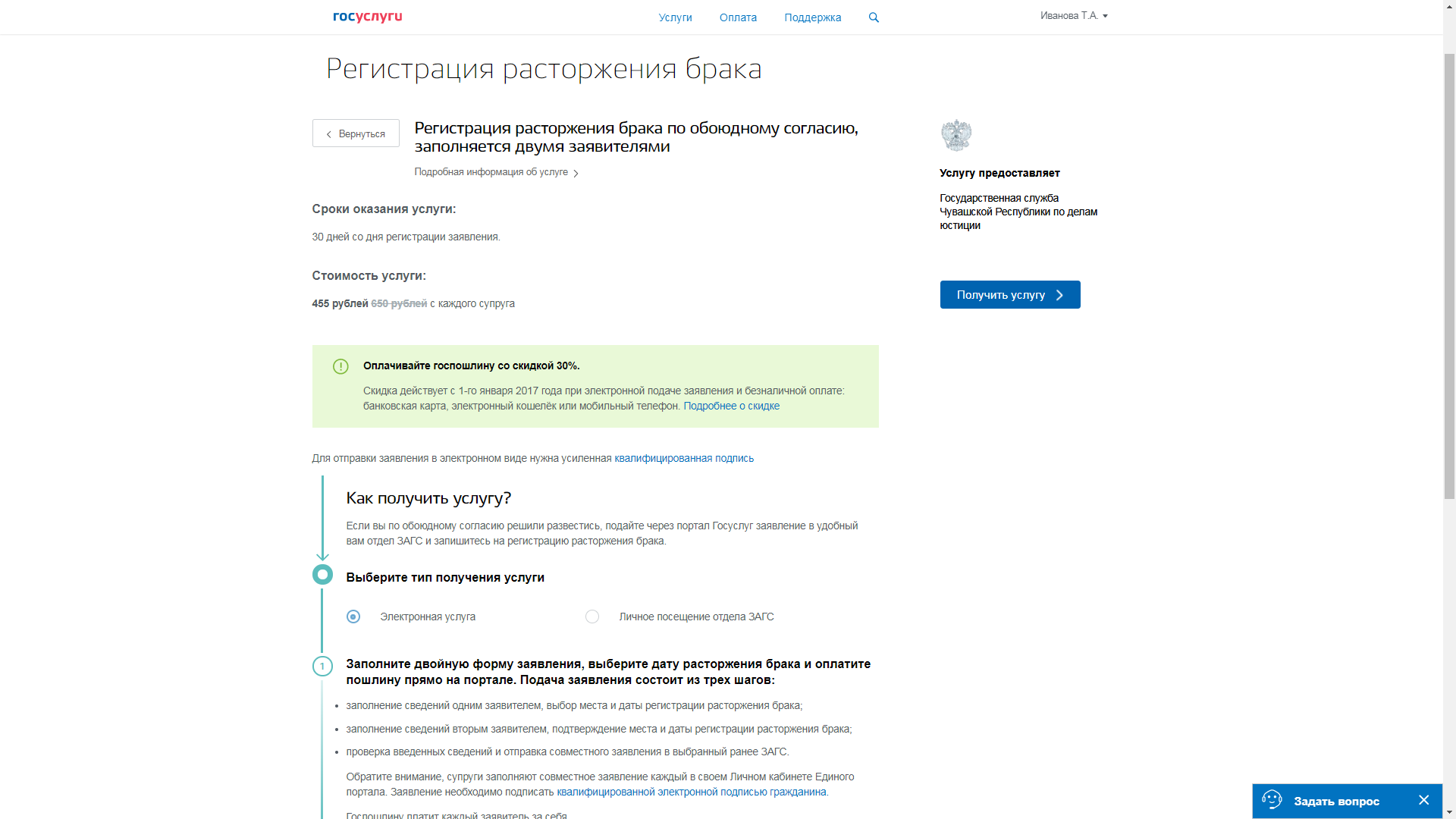 ЗАПОЛНИТЕ ДВОЙНУЮ ФОРМУ ЗАЯВЛЕНИЯ, ВЫБЕРИТЕ ДАТУ РАСТОРЖЕНИЯ БРАКА И ОПЛАТИТЕ ПОШЛИНУ ПРЯМО НА ПОРТАЛЕ. ПОДАЧА ЗАЯВЛЕНИЯ СОСТОИТ ИЗ ТРЕХ ШАГОВ:
ЗАПОЛНЕНИЕ СВЕДЕНИЙ ОДНИМ ЗАЯВИТЕЛЕМ, ВЫБОР МЕСТА И ДАТЫ РЕГИСТРАЦИИ РАСТОРЖЕНИЯ БРАКА;
ЗАПОЛНЕНИЕ СВЕДЕНИЙ ВТОРЫМ ЗАЯВИТЕЛЕМ, ПОДТВЕРЖДЕНИЕ МЕСТА И ДАТЫ РЕГИСТРАЦИИ РАСТОРЖЕНИЯ БРАКА;
ПРОВЕРКА ВВЕДЕННЫХ СВЕДЕНИЙ И ОТПРАВКА СОВМЕСТНОГО ЗАЯВЛЕНИЯ В ВЫБРАННЫЙ РАНЕЕ ЗАГС.
ОБРАТИТЕ ВНИМАНИЕ, СУПРУГИ ЗАПОЛНЯЮТ СОВМЕСТНОЕ ЗАЯВЛЕНИЕ КАЖДЫЙ В СВОЕМ ЛИЧНОМ КАБИНЕТЕ ЕДИНОГО ПОРТАЛА. ЗАЯВЛЕНИЕ НЕОБХОДИМО ПОДПИСАТЬ КВАЛИФИЦИРОВАННОЙ ЭЛЕКТРОННОЙ ПОДПИСЬЮ ГРАЖДАНИНА.

ГОСПОШЛИНУ ПЛАТИТ КАЖДЫЙ ЗАЯВИТЕЛЬ ЗА СЕБЯ.
ОБРАЩАЕМ ВНИМАНИЕ, ЧТО ЗАЯВЛЕНИЕ НЕОБХОДИМО БУДЕТ ПОДПИСАТЬ КВАЛИФИЦИРОВАННОЙ ЭЛЕКТРОННОЙ ПОДПИСЬЮ
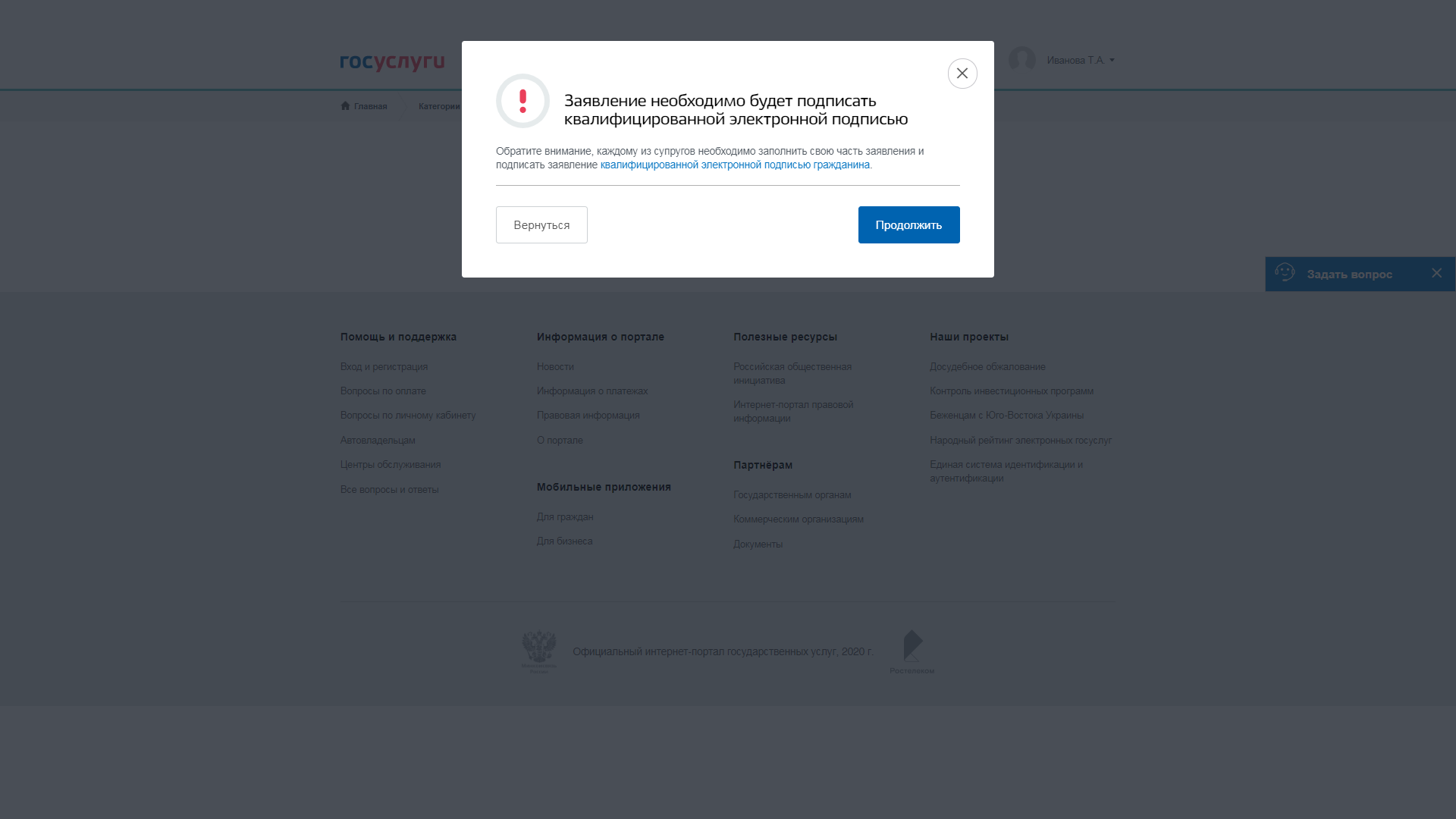 ПОЛУЧИТЕ СВИДЕТЕЛЬСТВО О ГОСУДАРСТВЕННОЙ РЕГИСТРАЦИИ РАСТОРЖЕНИЯ БРАКА

В ВЫБРАННЫЕ ВАМИ ДАТУ И ВРЕМЯ ПОСЕТИТЕ ОТДЕЛ ЗАГС.